While we are waiting:
Join the APUSH Summer Remind group by texting the following message to 81010:
@fhk934b

This will only be used to send announcements to students regarding class information
Textbook – 16th ed.Can find used on Amazon for $50-160Books can be checked out from the Library starting Thursday June 13. (will provide date via Remind)- During Lunch or After School OnlyThere is no online textbook available
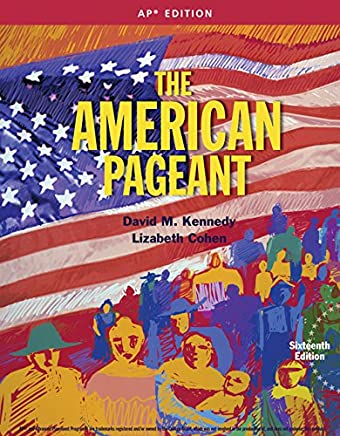 My Webpage
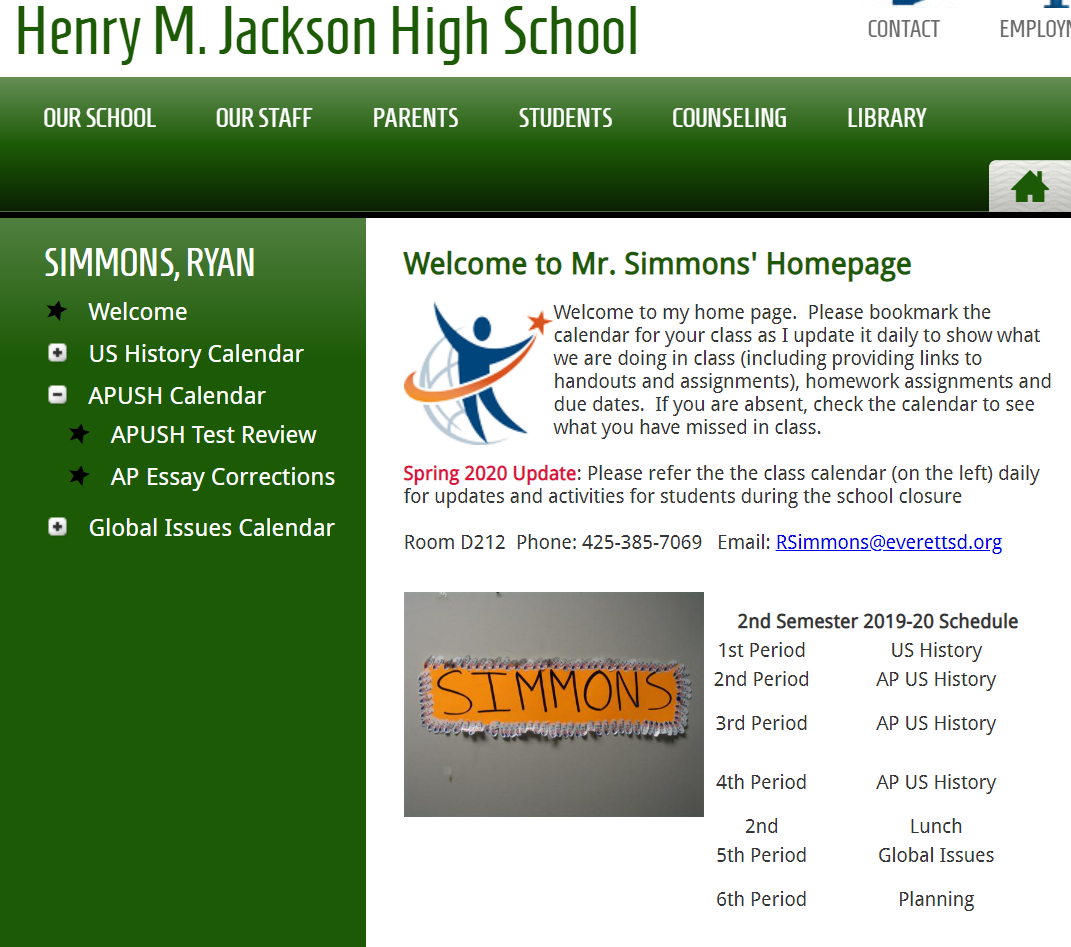 This will be your online point of contact for the duration of the course.

I will also use Google Classroom for submission of some assignments.  Individual classes by period will be set up in the fall.
My Calendar
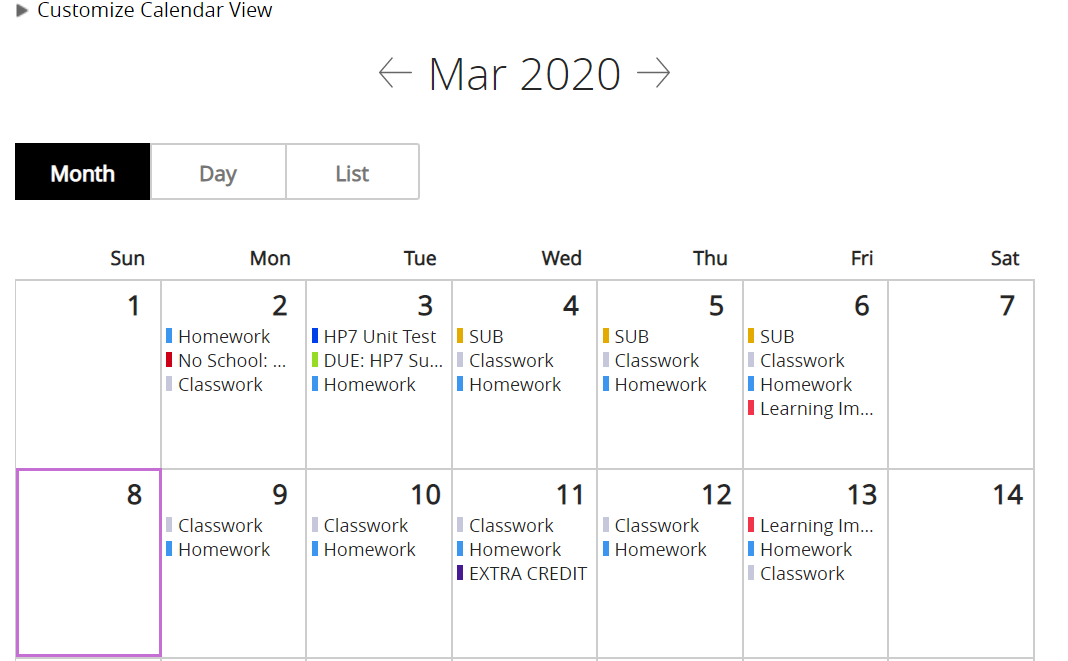 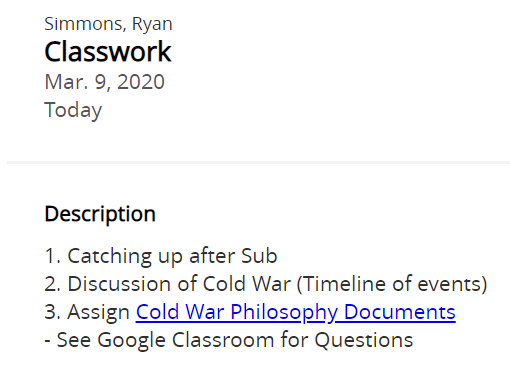 Classwork
Homework
Due Dates
Etc.
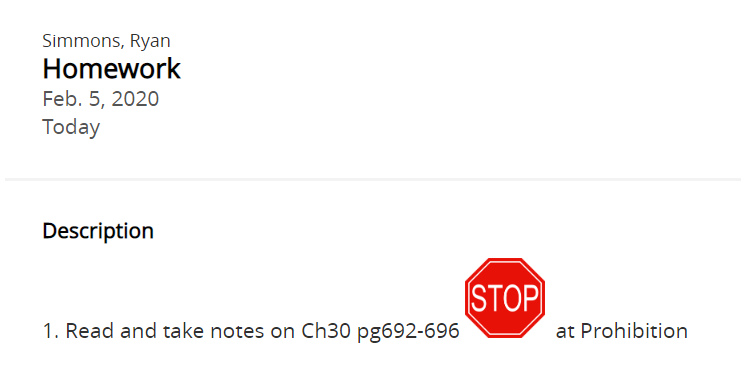 Summer Homework
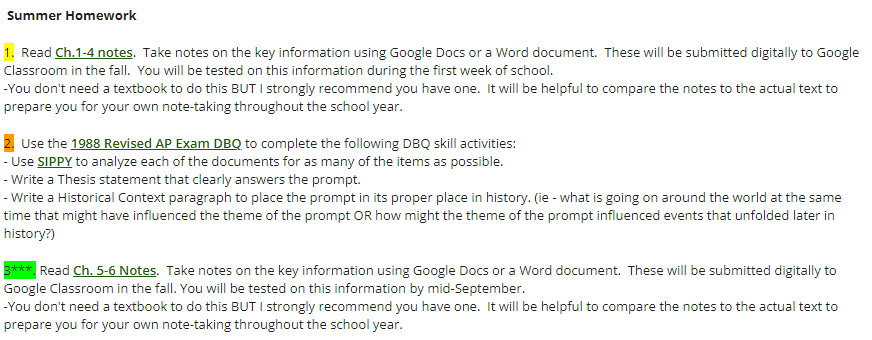 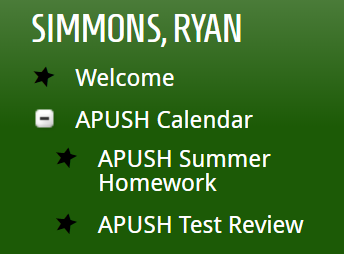 AdditionalResources
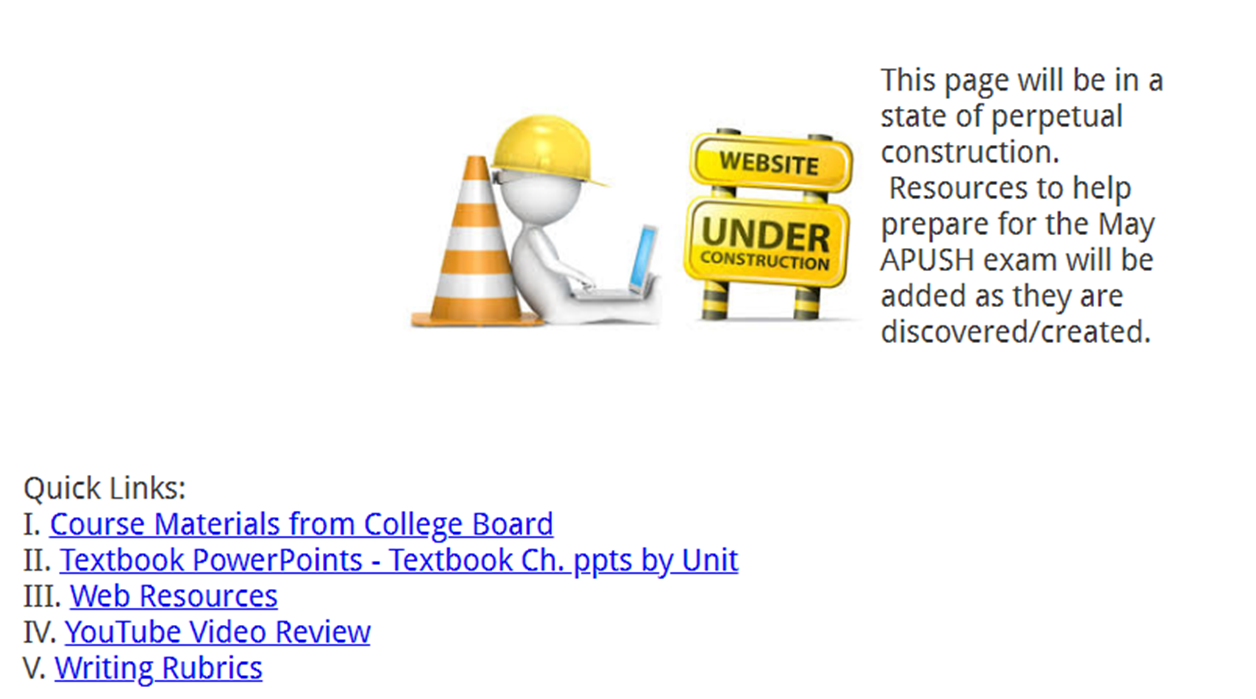 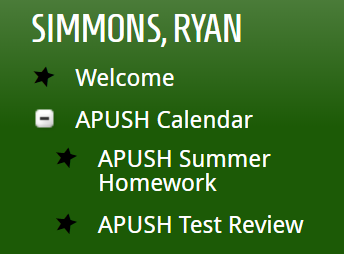 The Test Review link has a variety of resources including  course handouts, textbook resources, writing rubrics and additional online resources you may find useful
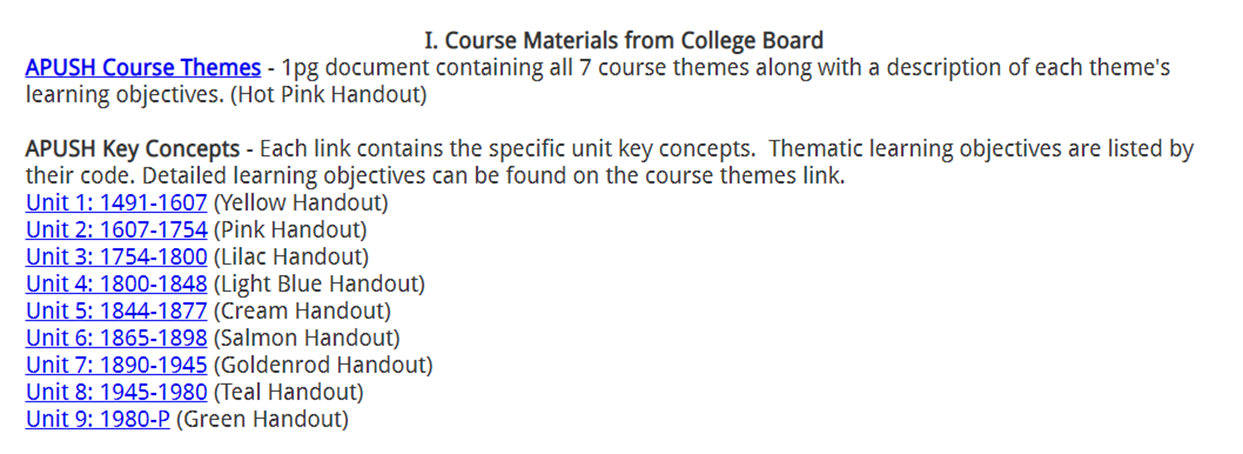 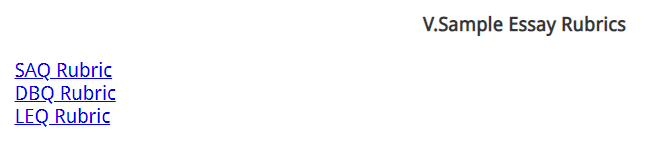 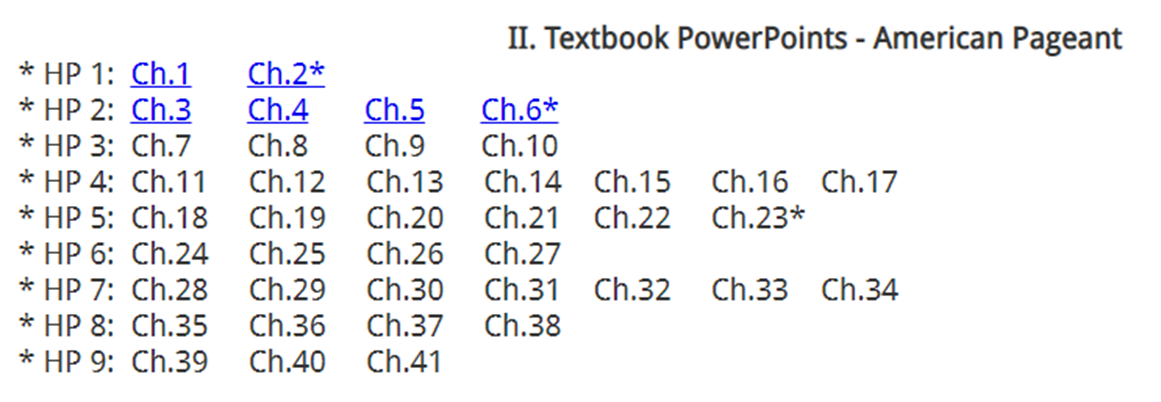 QUESTIONS??If you haven’t already:
Join the APUSH Remind group by texting the following message to 81010:
@fhk934b